Country-, policy-, 
and era-specific features
7
11
The four levels of features
Regime-specific features: related to power and autonomy, answering (1) which actor has and does not have power and/or autonomy in either sphere of social action; (2) what the character of the exercise of power and autonomy is; (3) in what arrangement holders of autonomy and power coexist; and (4) how the given arrangement is maintained, that is, how regime stability is achieved.
Country-specific features: related to a country’s (1) culture, including national and ethnic cleavages, (2) history, including the size of the country and the survival of nomenklatura in general and secret services in particular, and (3) natural endowments, including natural resources and geographical position (and, relatedly, geopolitical position).
Policy-specific features: related to the exact content and (quantifiable) result of policies that certain regimes produce.
Era-specific features: related to a certain age.
Country-specific features
ethnic cleavages (as a source of pluralism and disorder)
deep state and the survival of communist secret services
country size
global ambitions of former empires (China, Russia)
geopolitical orientation (core and follower states in civilizational gravitational fields)
coexistence of liberal and patronal regimes in the European Union
dependence of capitalism (FDI dependence, export dependence)
natural resources and other sources of distributable rent
The disparate logic of EU and US sanctions
Russian oil and gas rents in 1950-2010
Billions of 2011 US dollars
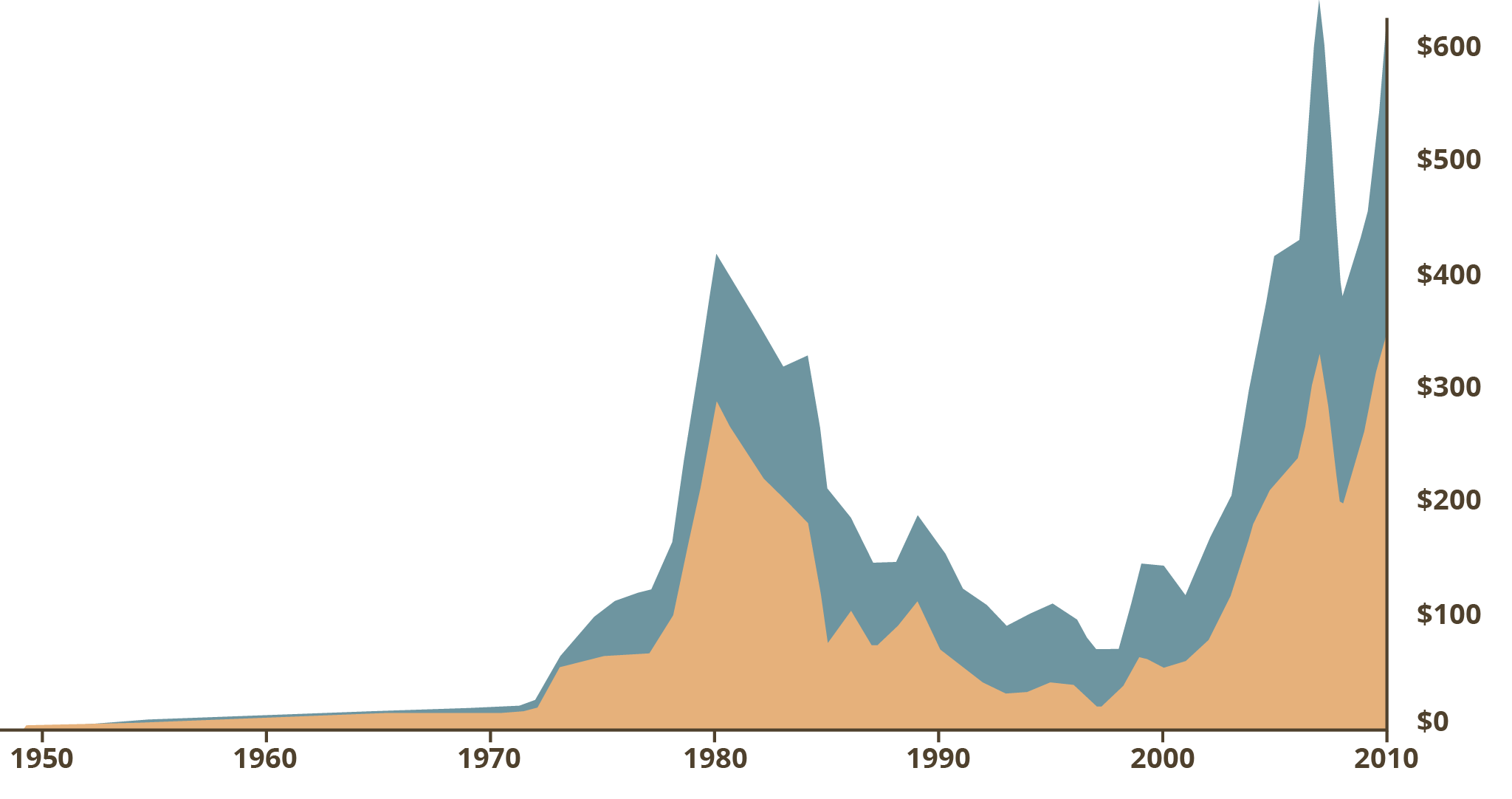 Oil rents 
Gas rents
Source: Gaddy and Ickes (2013, 315)
Policy-specific features: an alternative analytical paradigm
Losses for the leader and policy-making in liberal democracy and patronal autocracy
Losses for the leader
Stimulation threshold
Leader out of power and persecuted (only in patronal autocracy)
Leader out of power, but not persecuted (only in liberal democracy)
Function in patronal autocracy
Function in liberal democracy
Leader loses power to opposition (reaction point)
Level of irritation of policies
Era-specific features
Information technology
China: „digital dictatorship”, Social Credit System (SCS)
digital autarky: Great Firewall of China, restrictive internet regulations in Russia
Climate change
mass migration, the need for global cooperation of different types of regimes
Towards a Global Perspective: Our Axioms for the Post-Communist Region
Genesis axiom: regime development starts from the collapse of monopoly of public ownership  post-colonial countries.
Stateness axiom: the center of the regime is the state as a stable entity, capable of maintaining the monopoly of legitimate use of violence  unstable countries (civil wars, state failure etc.).
Secularism axiom: ruling elites are secular and the polity is dominated by secular power  theocracies.
Party axiom: the highest formal positions are occupied by de jure politicians of political parties  military juntas and monarchies.
Tutelage axiom: the strongest de facto political actor in the regime is a de jure political actor  tutelary regimes (e.g. Iran).